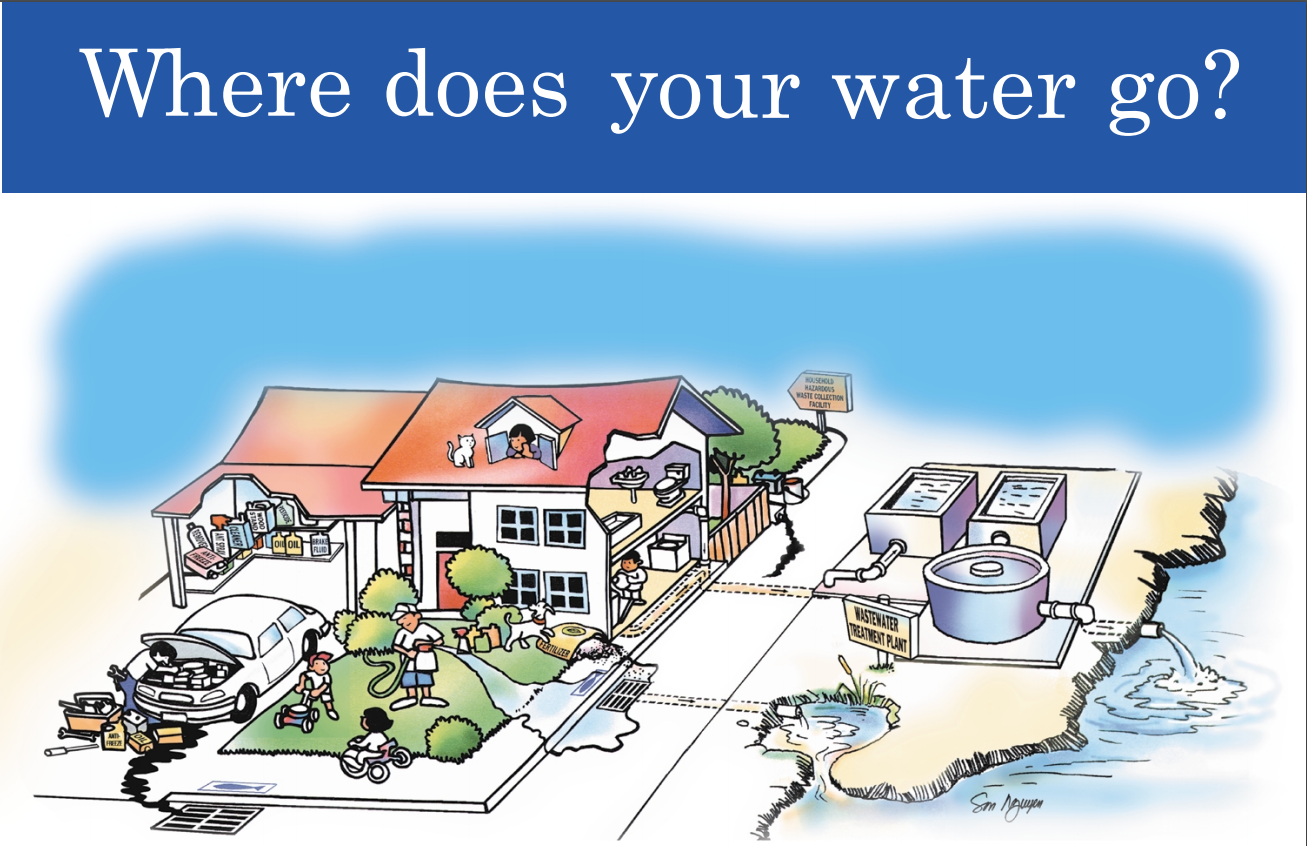 To Wastewater Treatment Plant
(sanitary sewer)
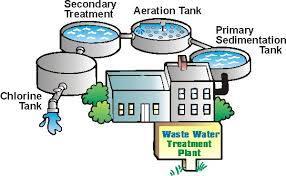 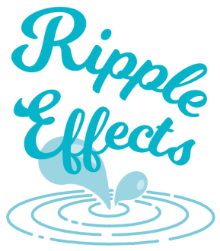 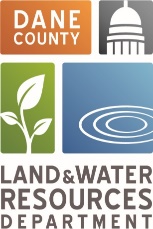 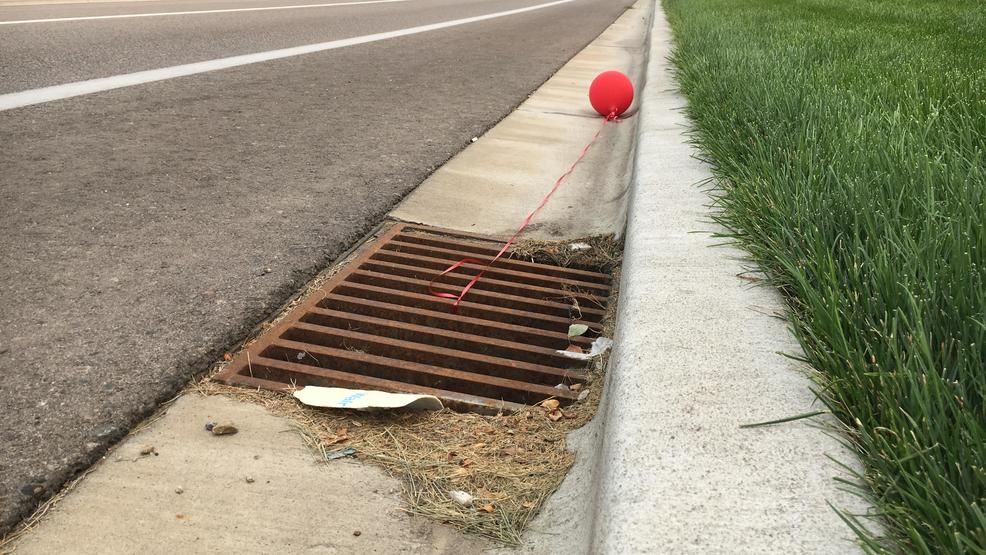 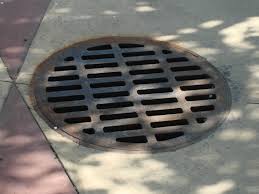 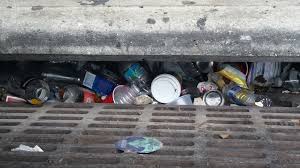 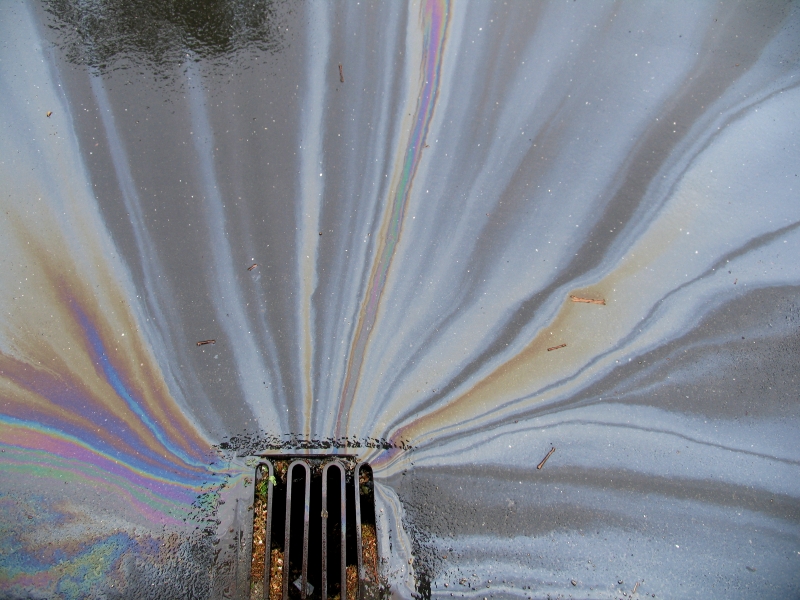 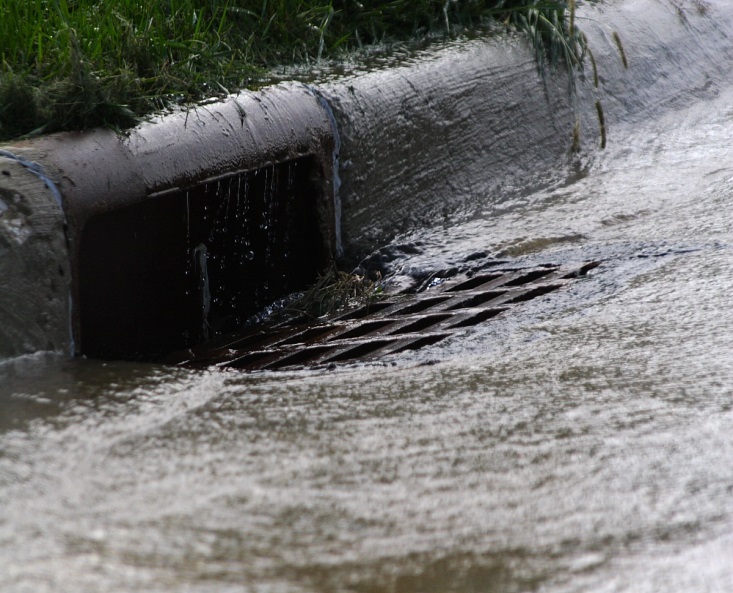 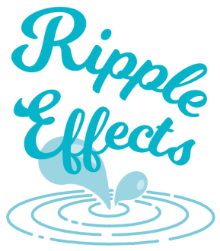 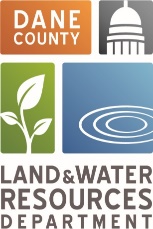 Storm Drains
Straight to Lake, River or Stream
(storm sewer)
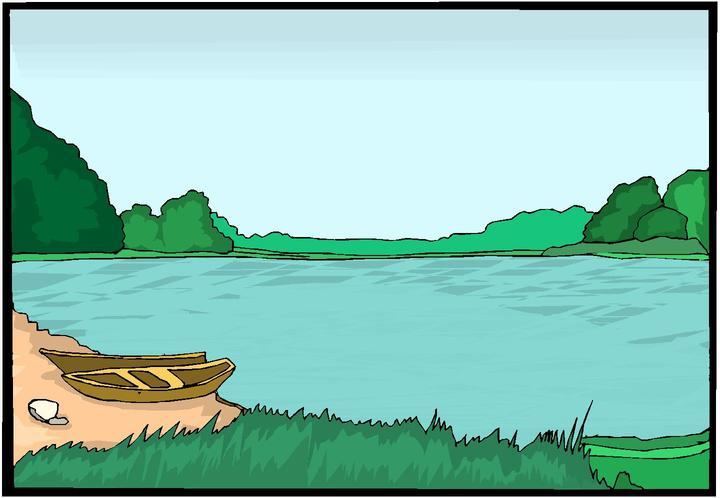 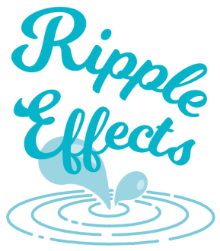 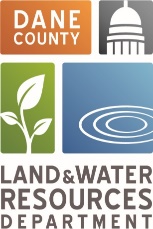 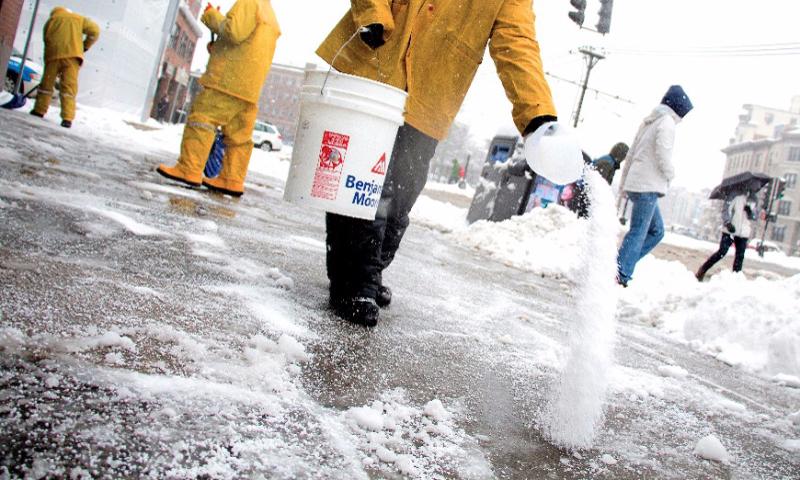 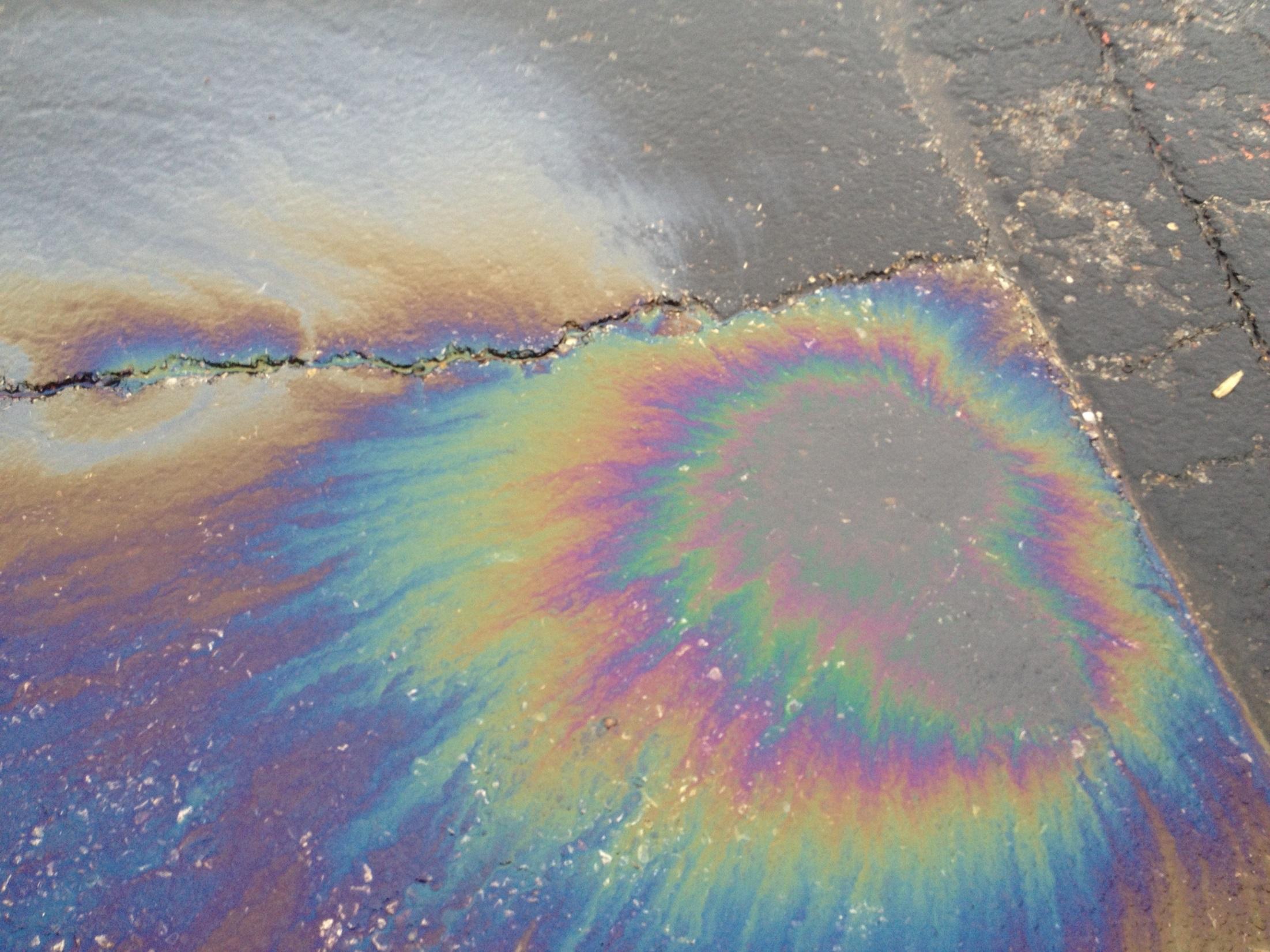 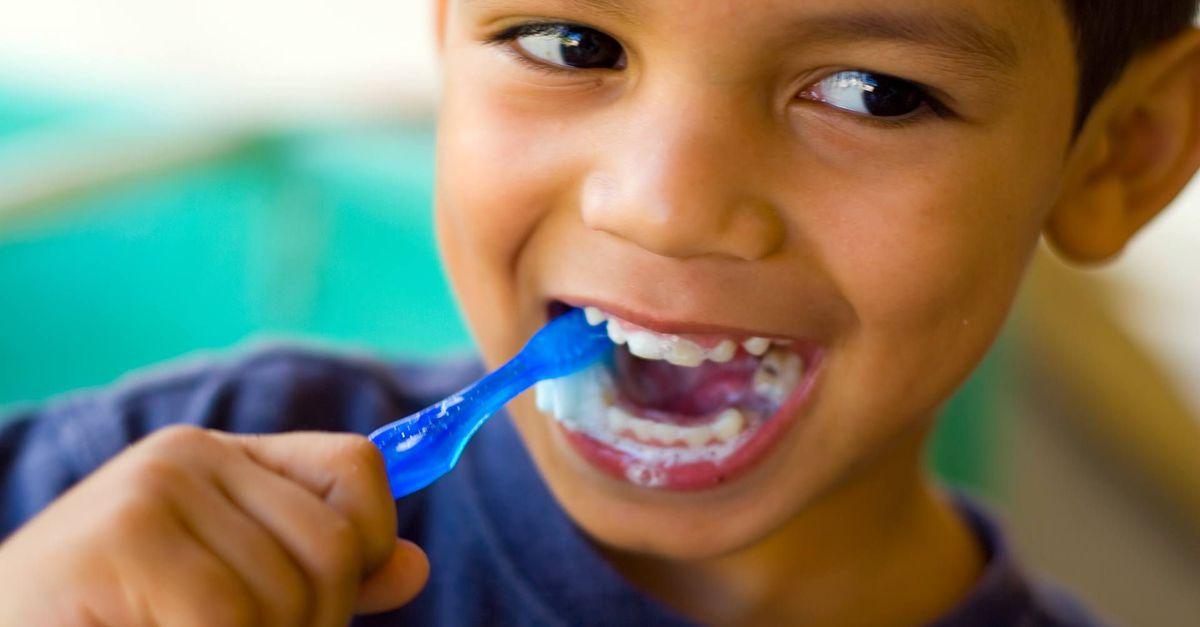 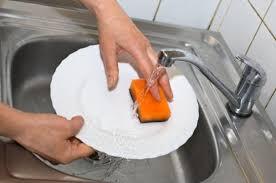 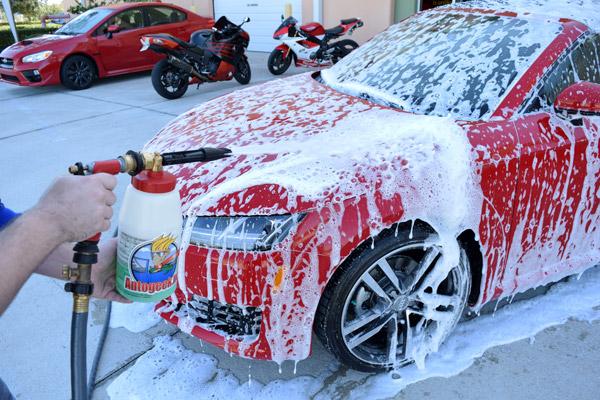 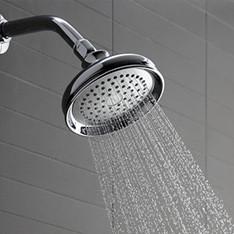 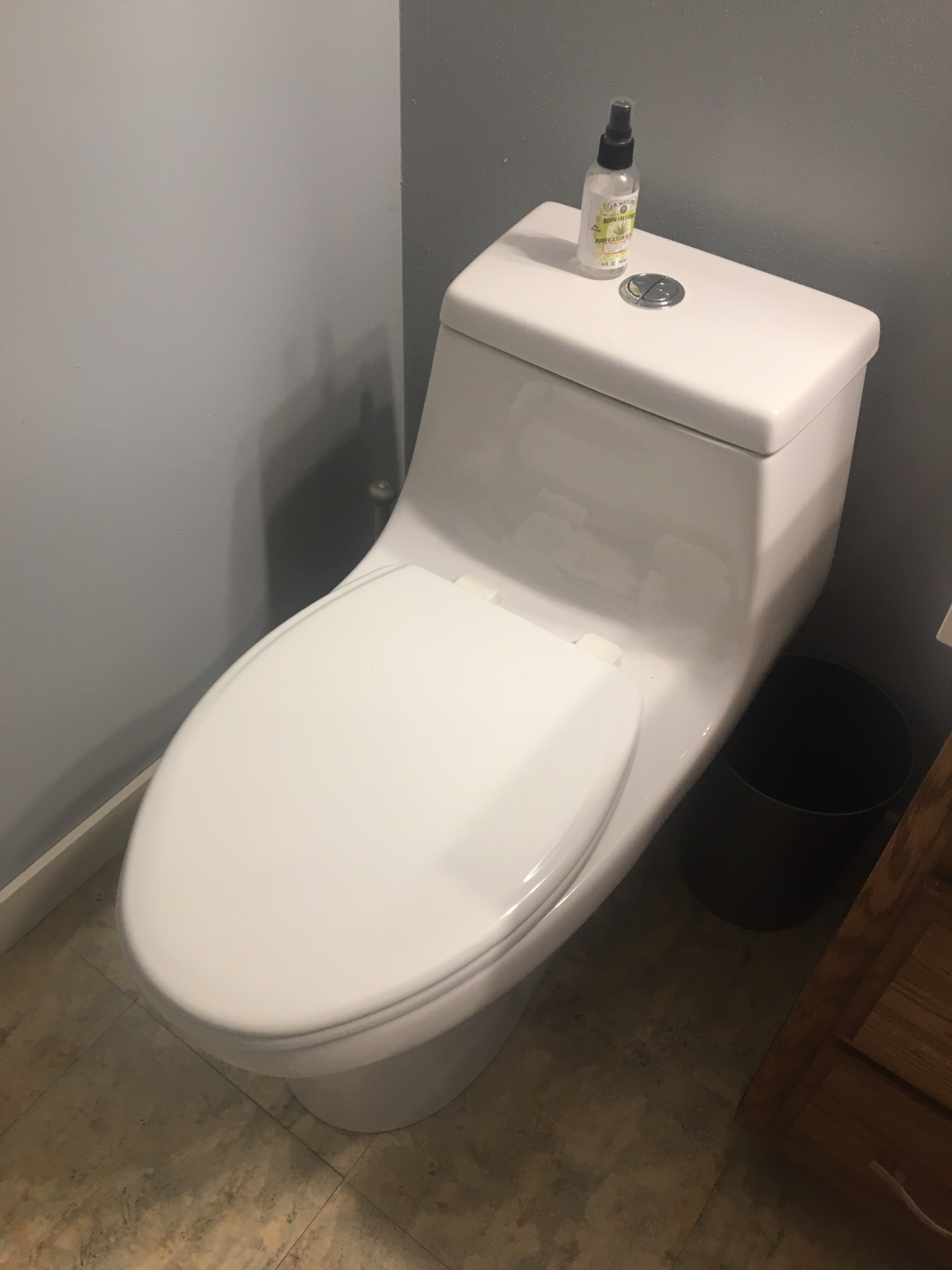 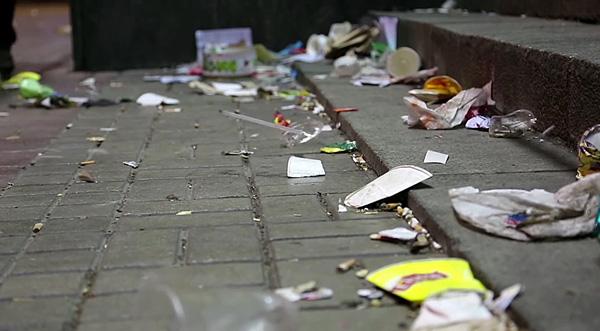 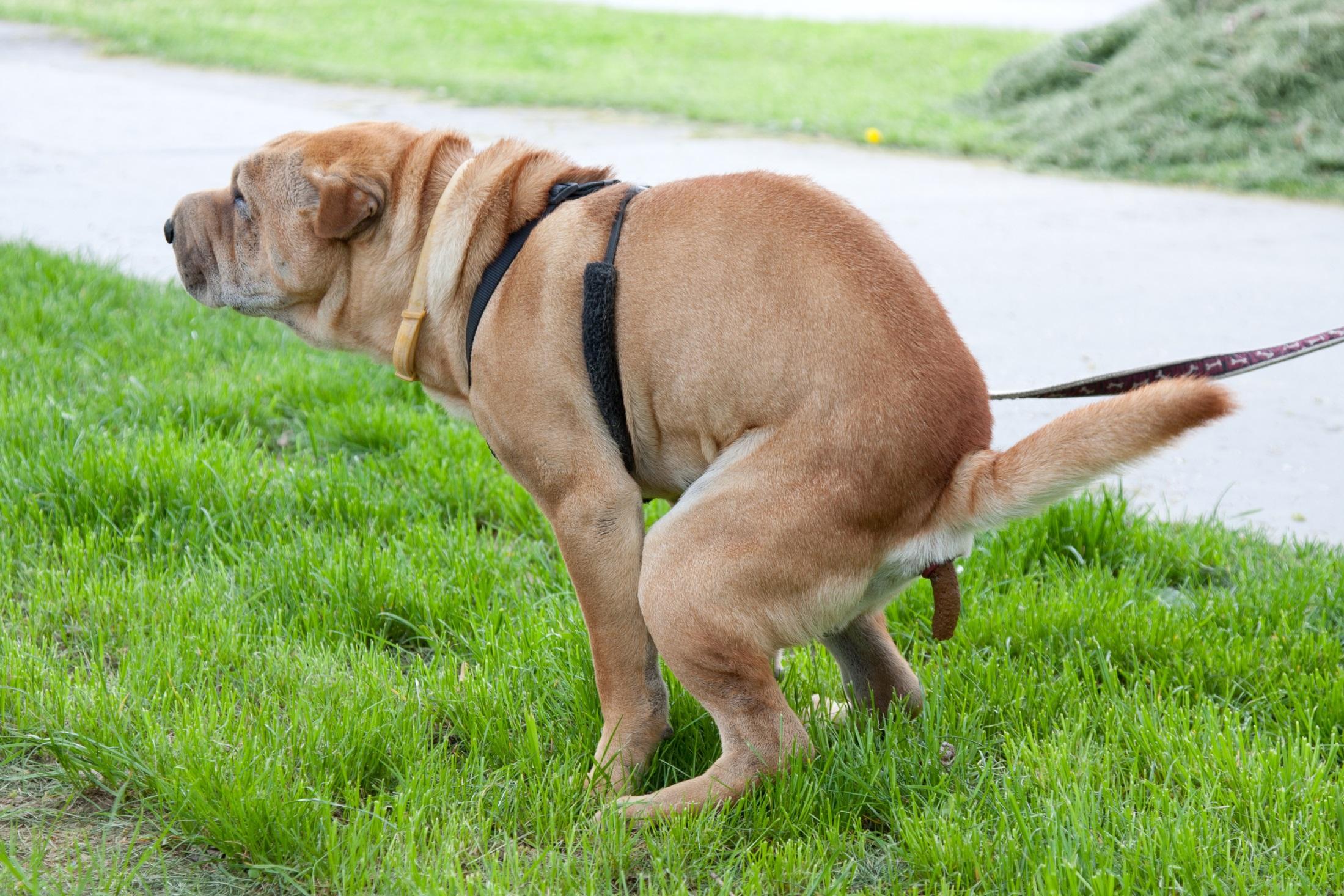 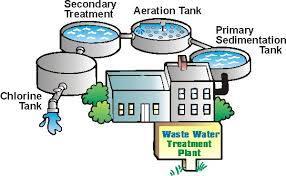 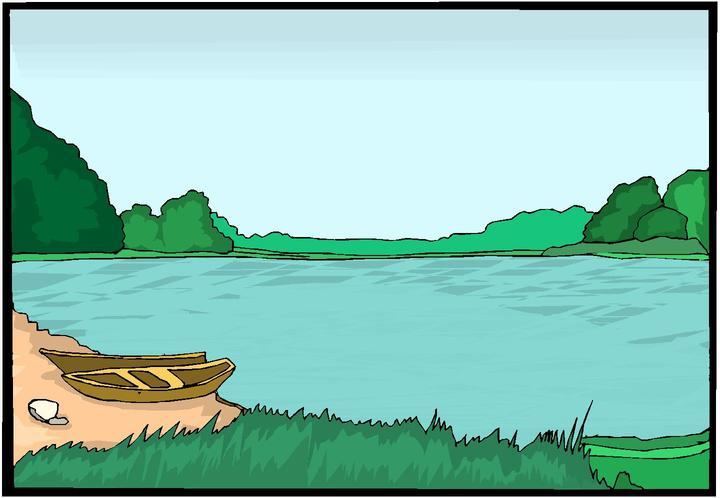 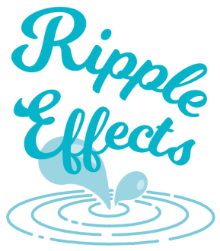 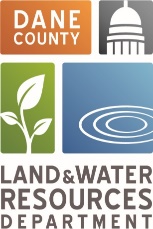 Sanitary sewer        treatment plant
Storm sewer        lake, river or stream
Tricky one!
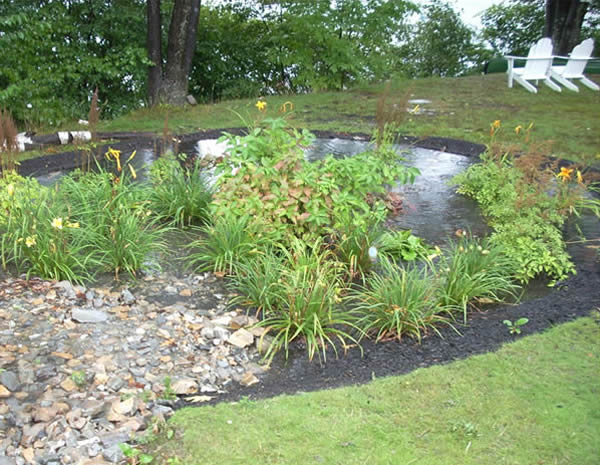 NEITHER- WATER SOAKS INTO THE GROUND LIKE A SPONGE   
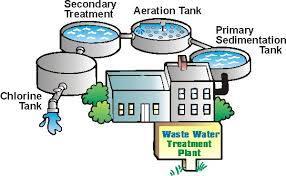 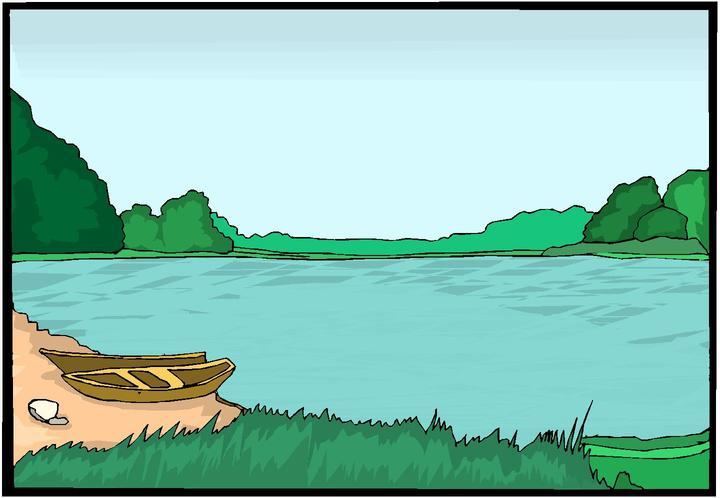 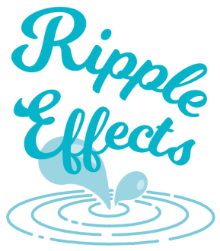 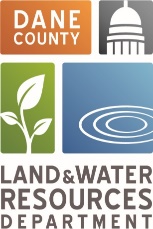 Sanitary sewer        treatment plant
Storm sewer        lake, river or stream
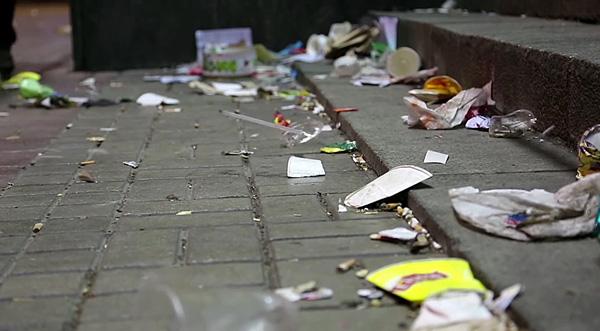 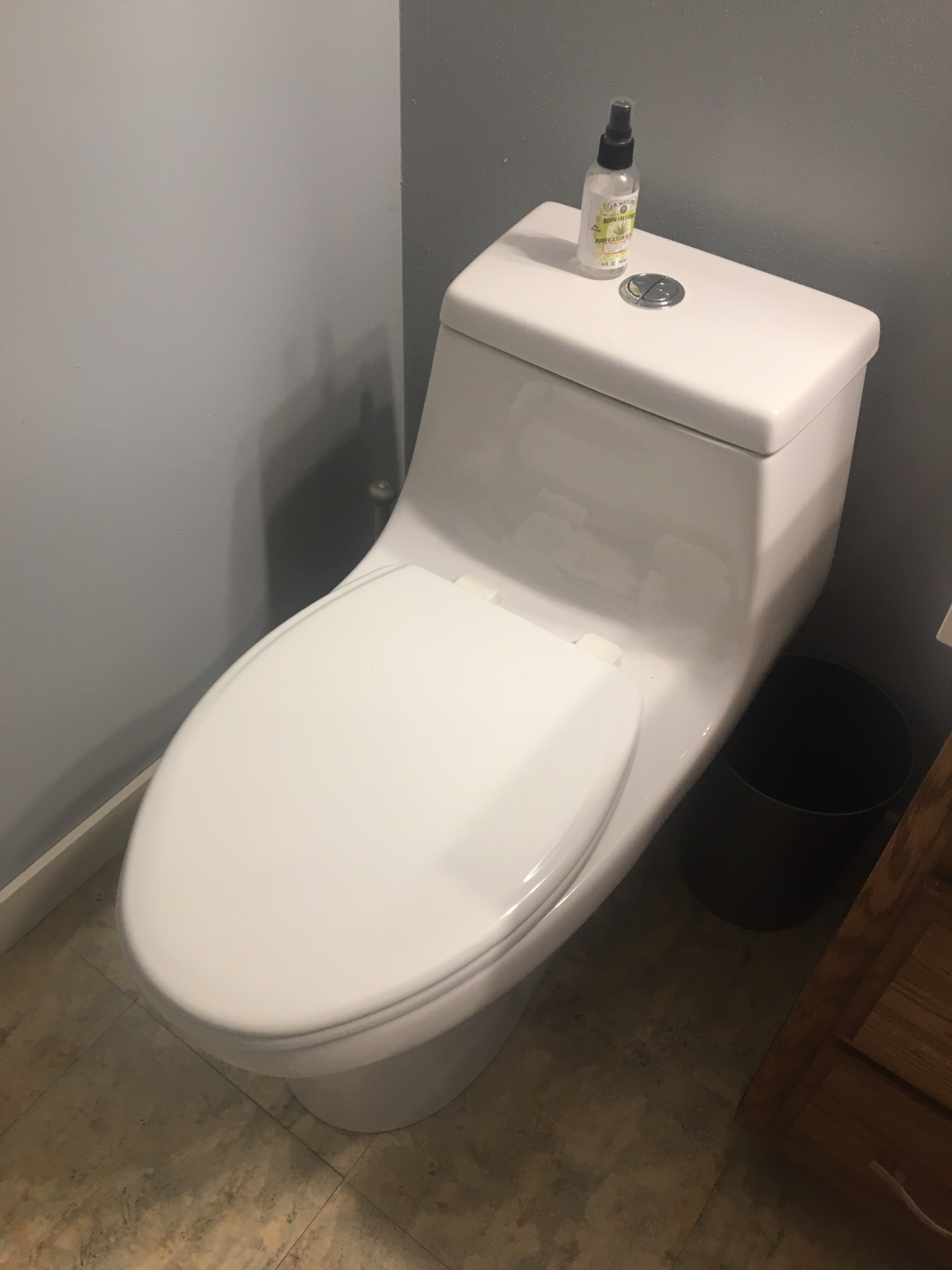 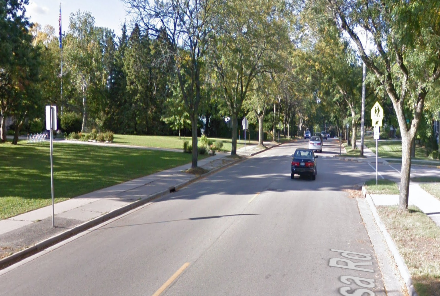 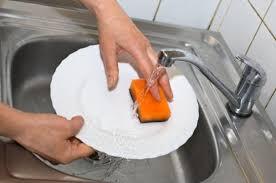 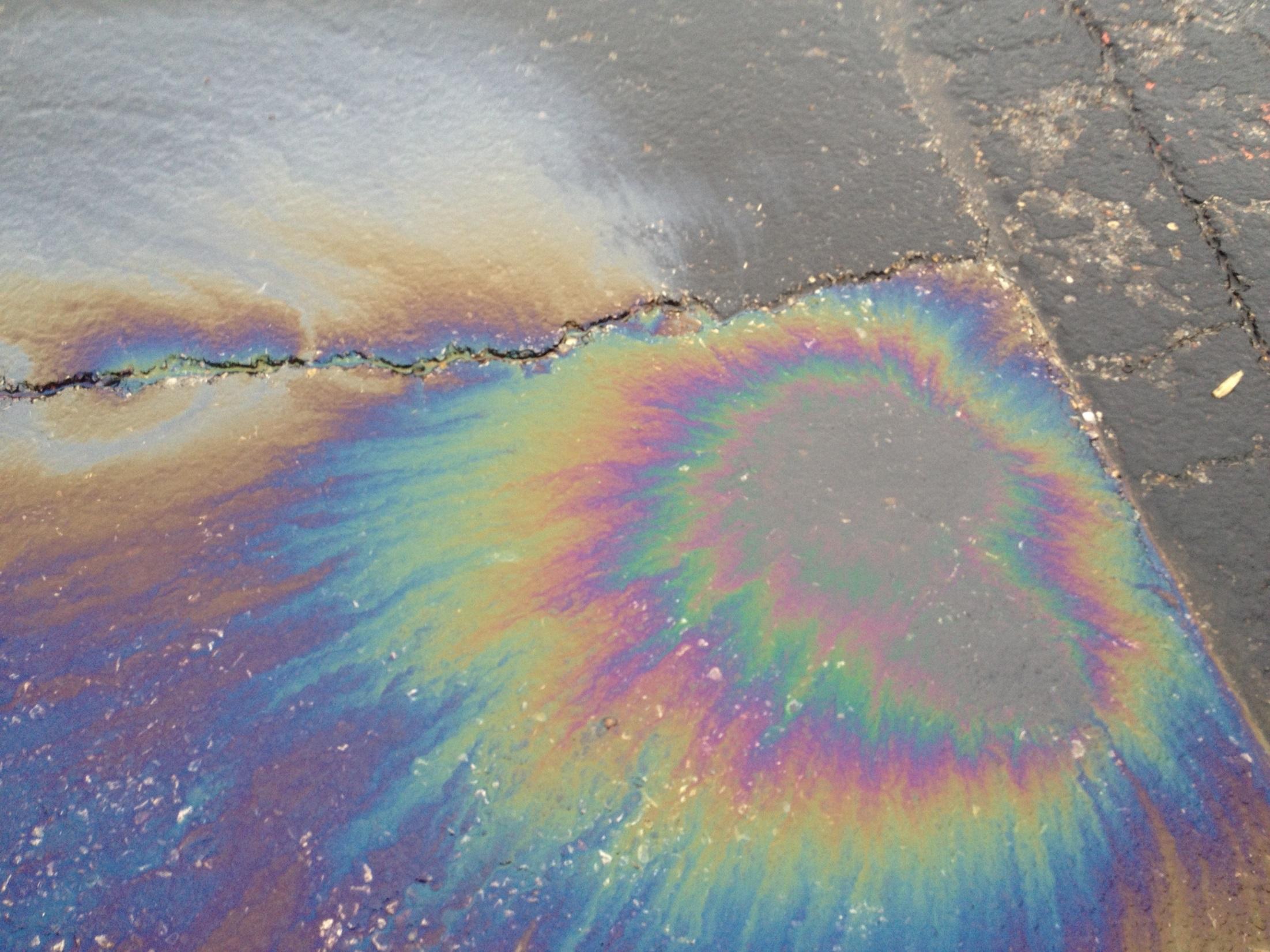 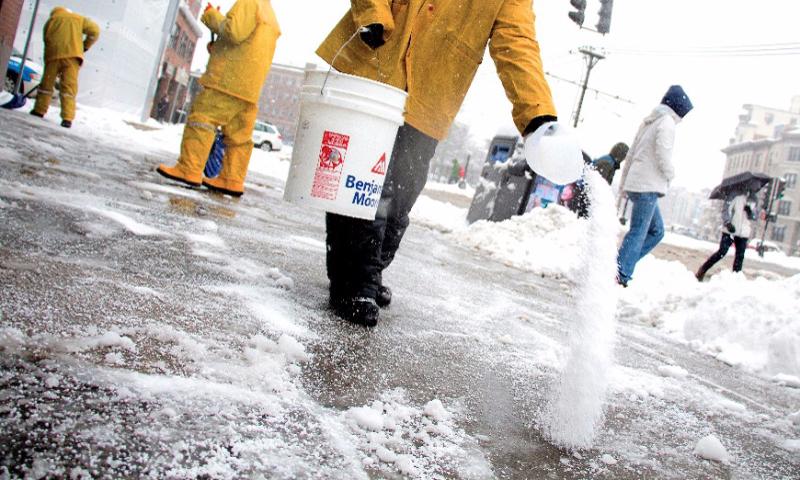 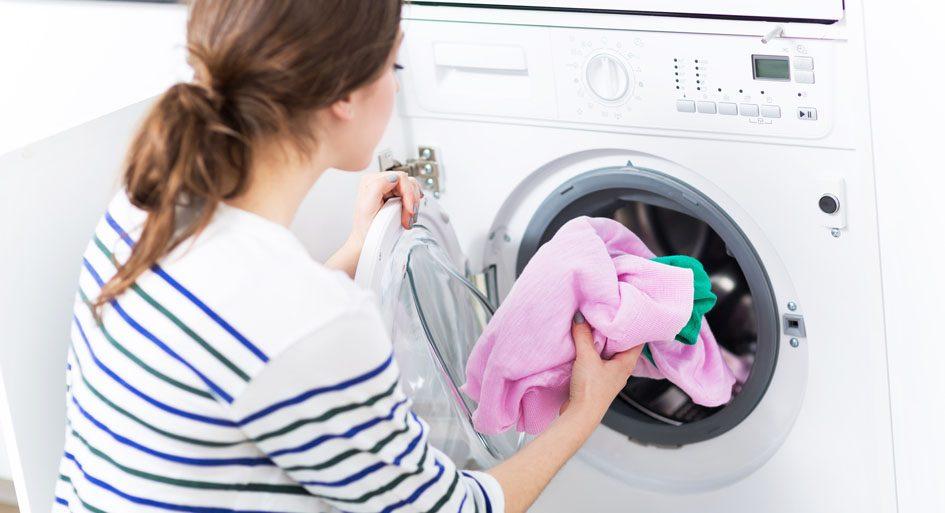 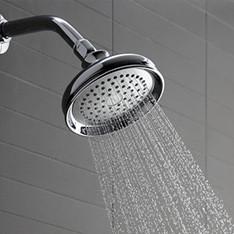 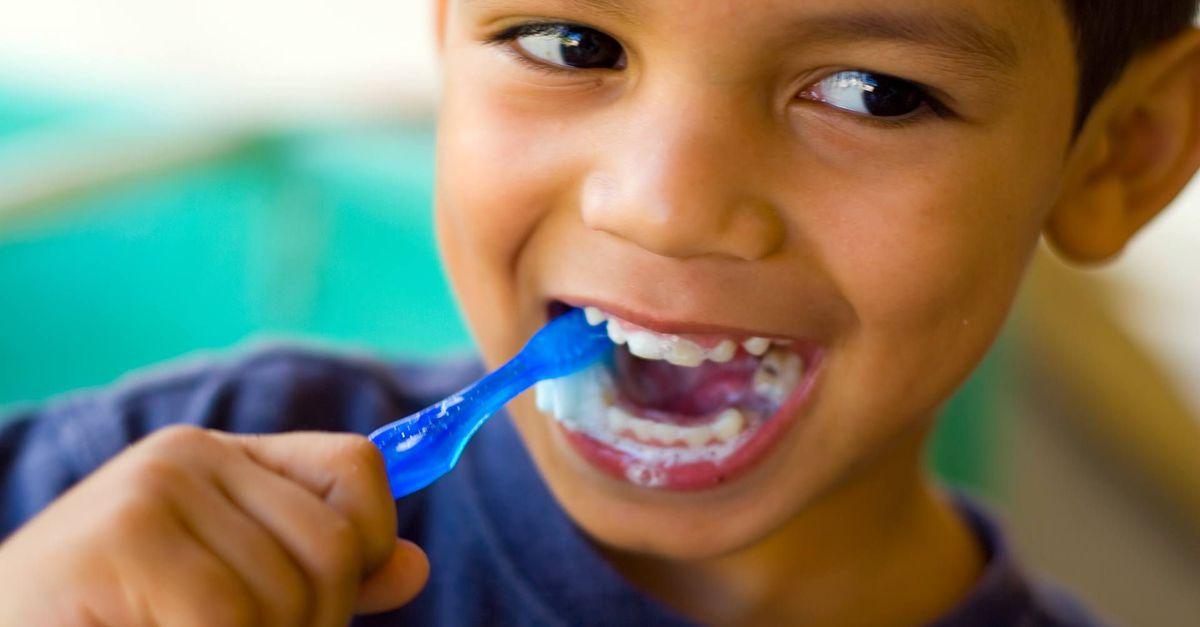 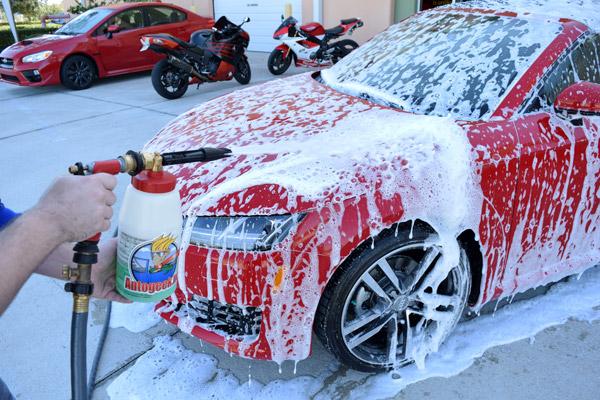 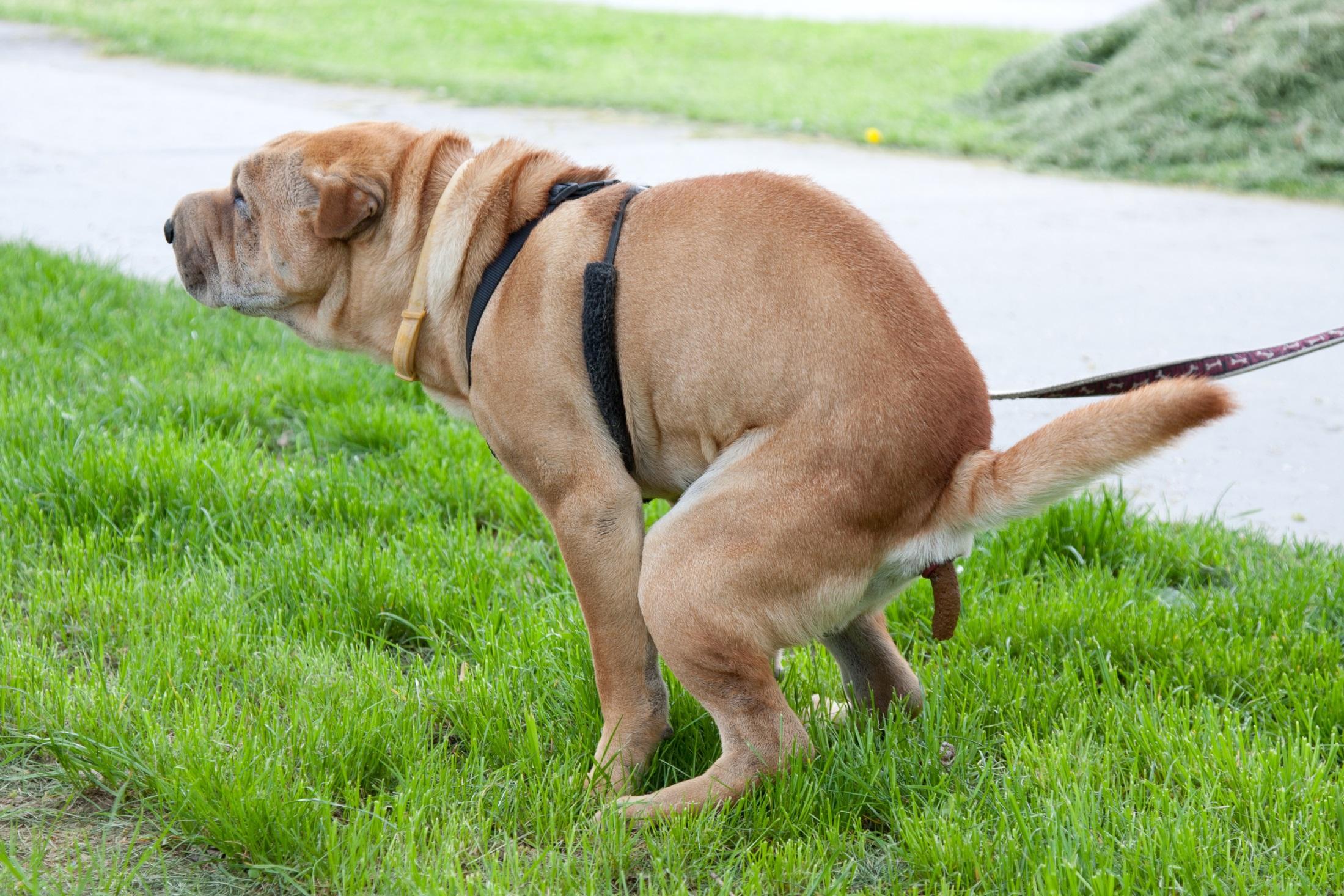 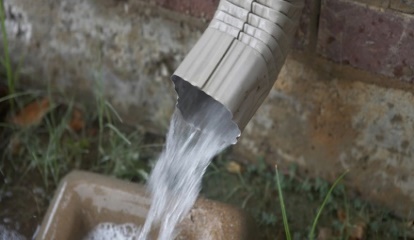 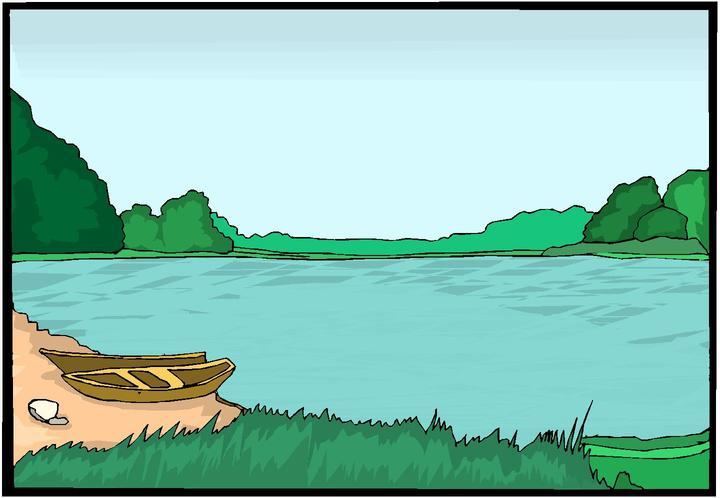 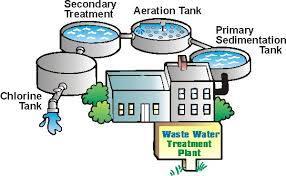 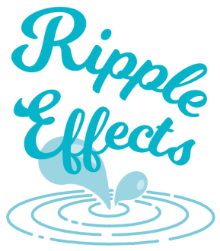 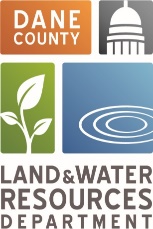 Storm sewer        lake, river or stream
Sanitary sewer        treatment plant
Problem- Too much runoff!
How much water is runs off when it rains 1”?

Average house 1800 ft2

  1800 ft2 = 259,200 in2

259,000 in2 x 1in= 259,000 in3

      259,000 in3 * 1 gallon/231 in3=
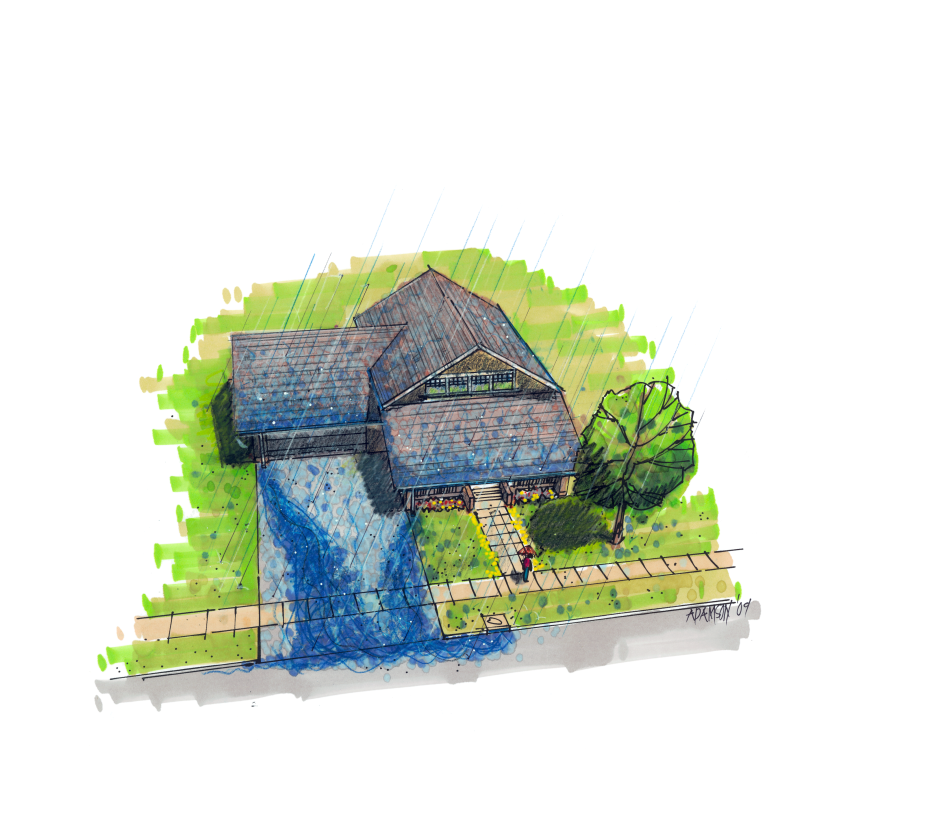 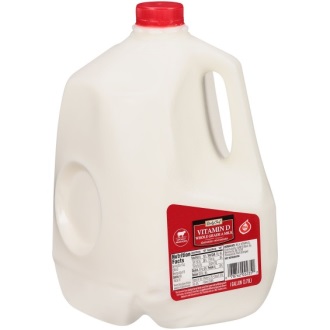 Image: Rainscaping Iowa
1,122 gallons!!!
(About 100 bathtubs)
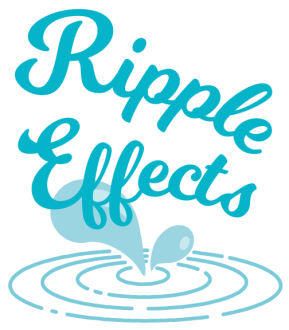 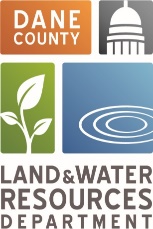 How much water runs off your home? 
https://water.usgs.gov/edu/activity-howmuchrain.html
Too much runoff can cause BIG problems!
Erosion
Flooding
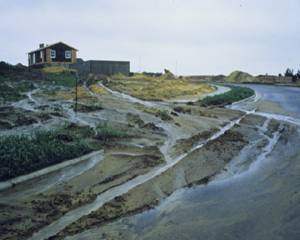 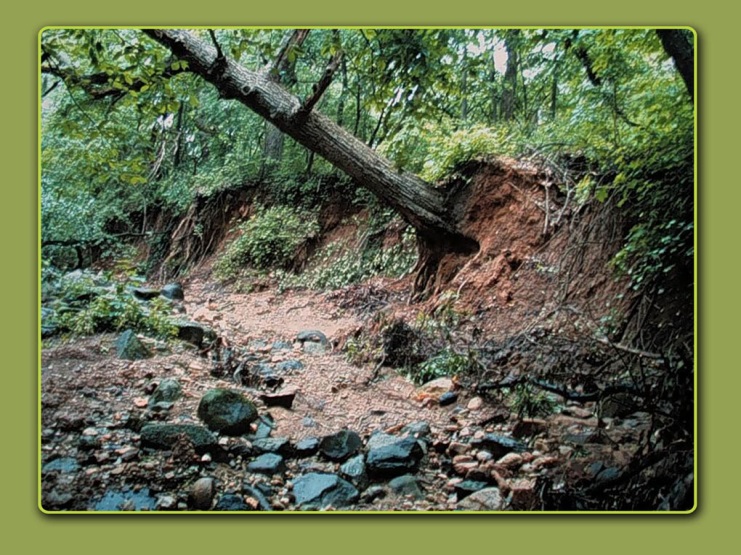 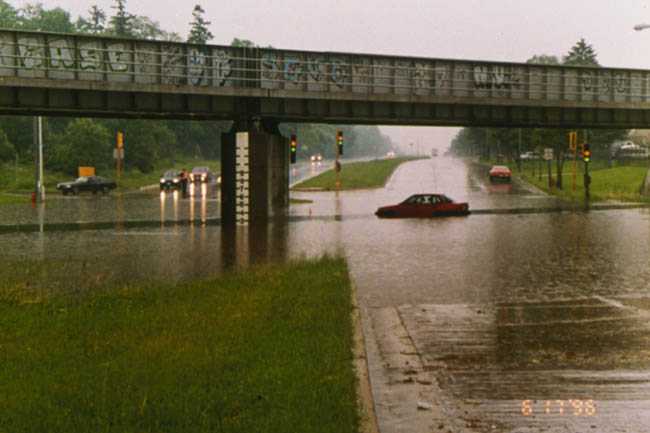 Polluted water
Harm wildlife
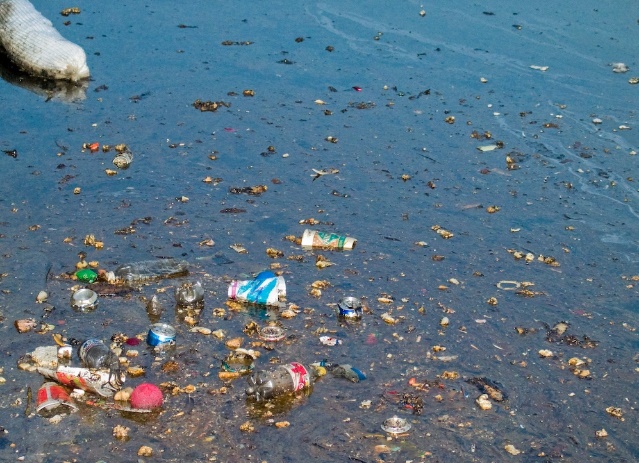 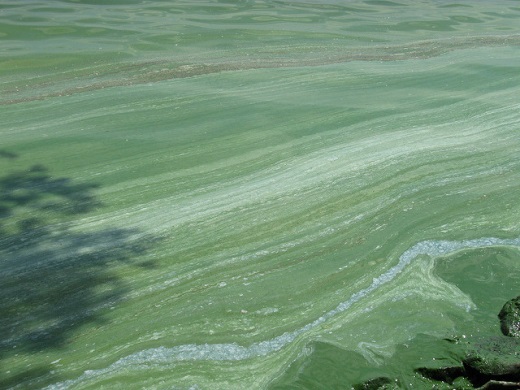 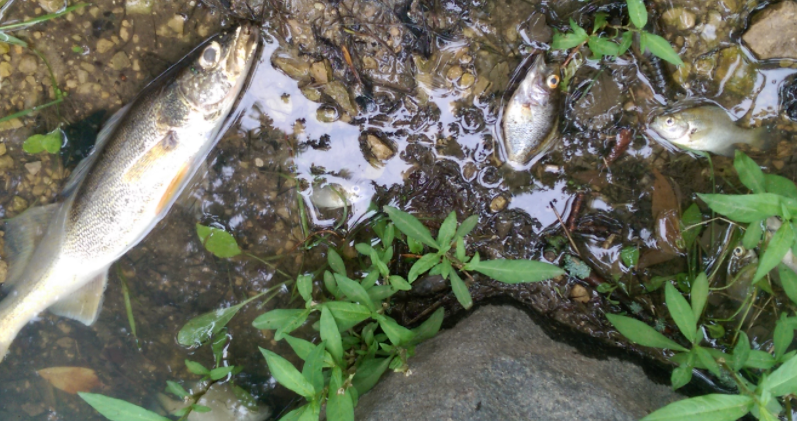 Photo: WDNR
Photo: UW Madison
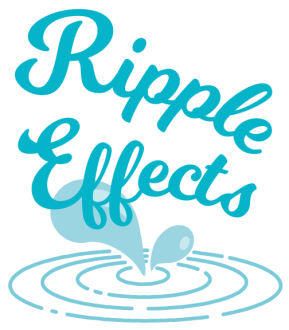 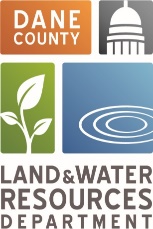 1 lb. phosphorus = 500 lbs. algae
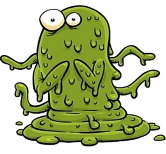 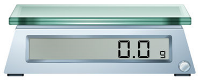 Solutions: Help Water Soak into the Ground
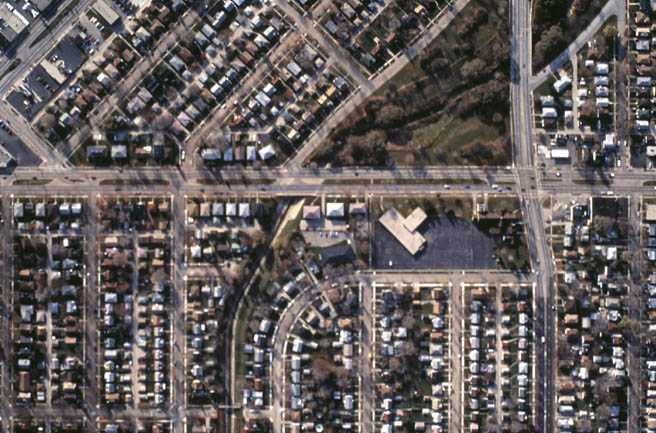 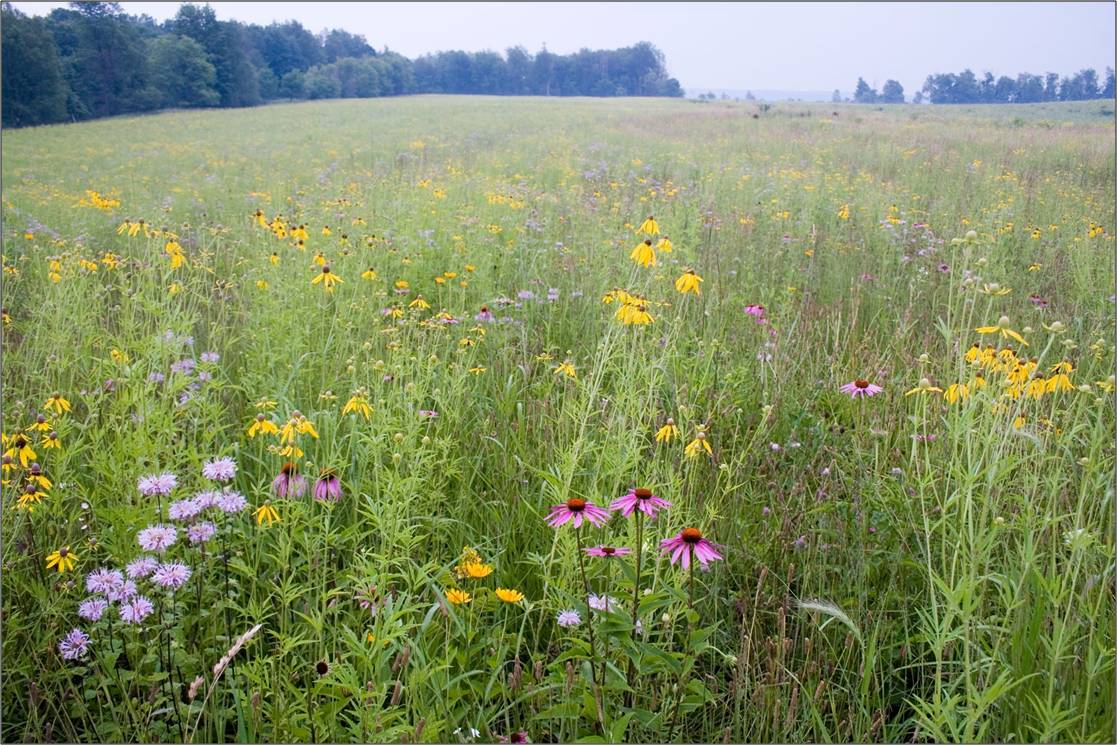 Act more like this
Need to make this
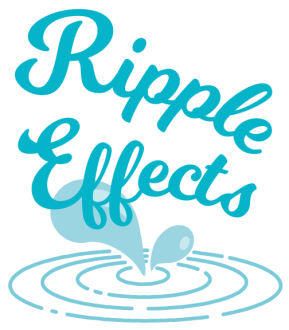 [Speaker Notes: Need to make changes so our cityscapes function more like our natural landscapes.
Native plants have deep root systems that promote infiltration and help water soak into the ground rather than runoff .]
You Can Help-Keep Rain Where it Lands!
Help Water to Soak into the Ground
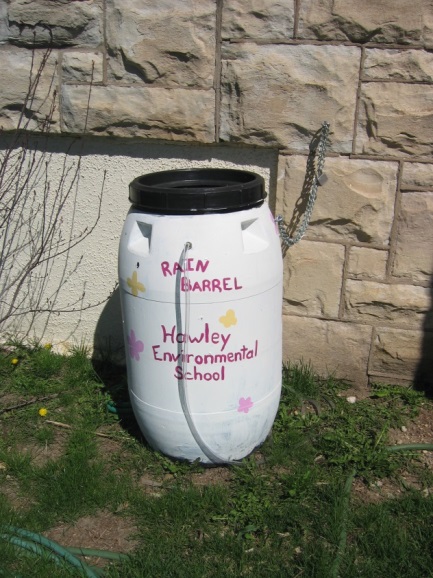 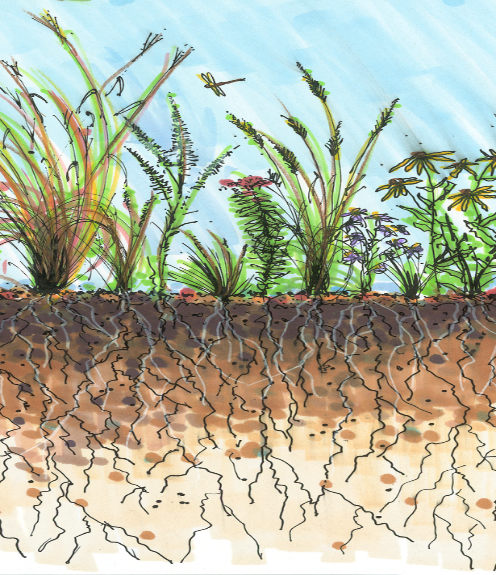 Image- Rainscaping Iowa
Plant some native plants or a rain garden.
Install a Rain Barrel
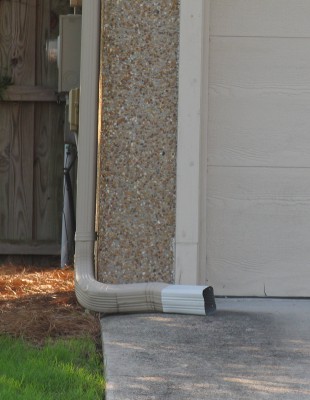 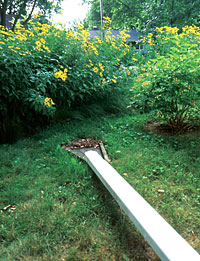 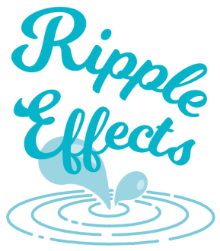 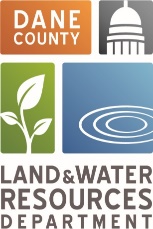 Point downspouts to grass or garden
[Speaker Notes: Special plants called natives are from Wisconsin and they have long roots underground that help the soil under them act kind of like a sponge and soak a bunch of water in the ground.
Rain barrels store the rain water so you can use it later to water  plants or your lawn.]
You Can Help-Only Rain Down the Storm Drain!
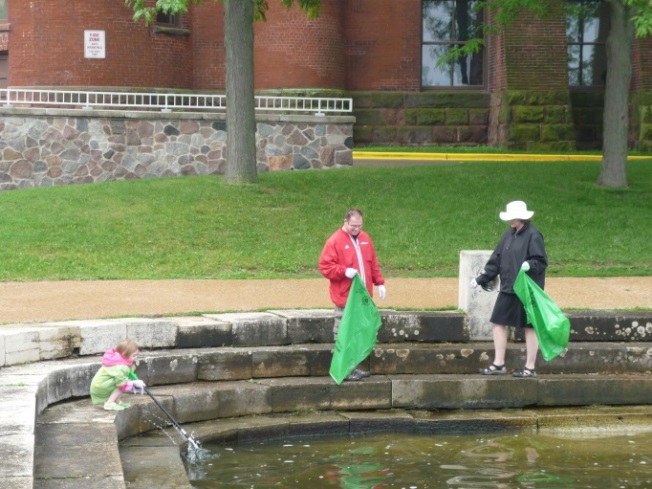 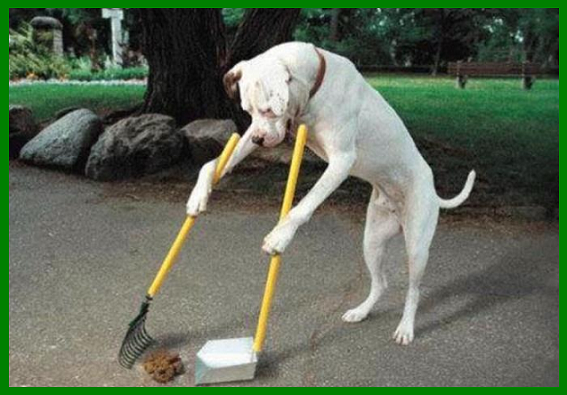 Don’t litter and pick up trash outside
Pick up after pets
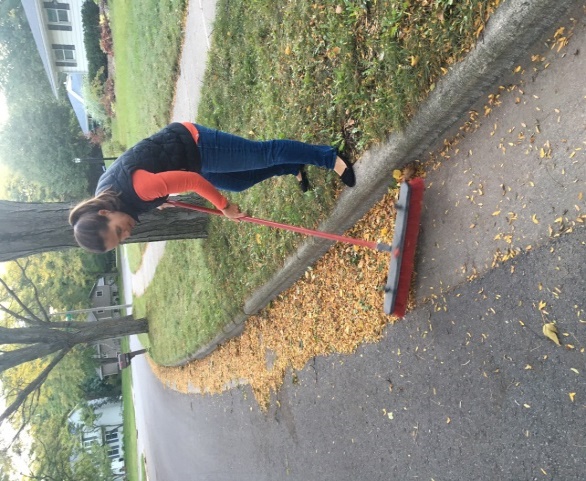 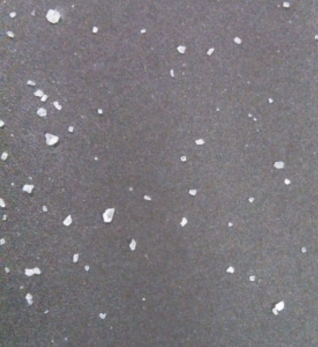 Use the right amount of salt in the winter for safety
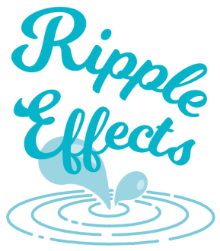 Keep Leaves and grass out of the street before the rain
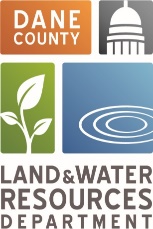 [Speaker Notes: www.danecountycleansweep.com
Pet waste contains nutrients and bacteria harmful to aquatic life and humans using local waters. 
Rain water that runs through leaves on the street creates a “leaf-tea” rich in dissolved phosphorus. This tea fuels algae growth in our lakes.]
You Can Help- Share What You Learned with Others!
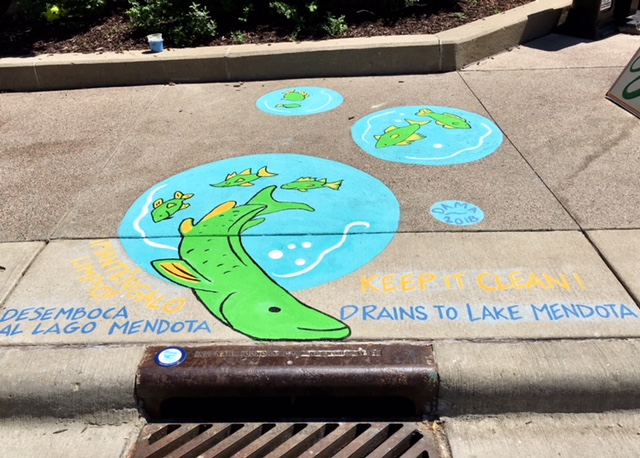 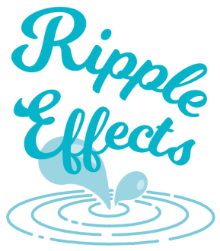 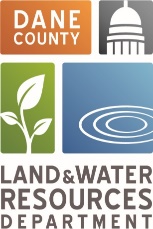 [Speaker Notes: Mural near Children’s Museum downtown]
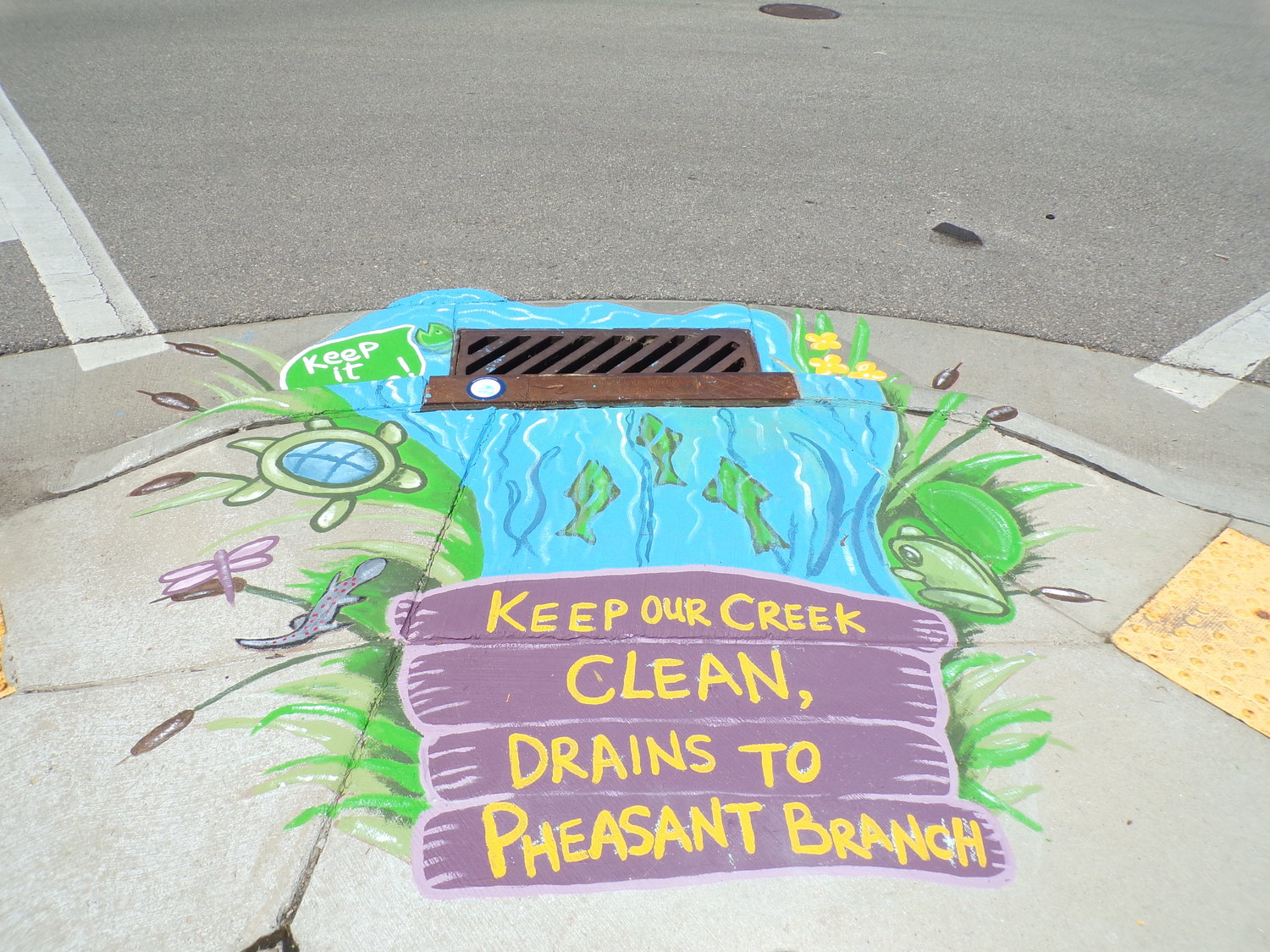 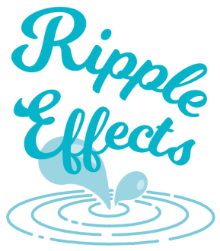 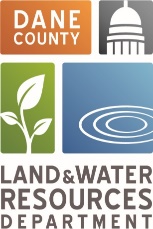 [Speaker Notes: Mural near downtown Middleton]
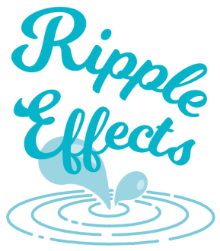 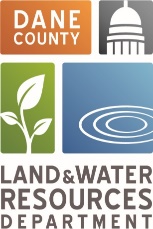 [Speaker Notes: Mural at the Henry Vilas Zoo]
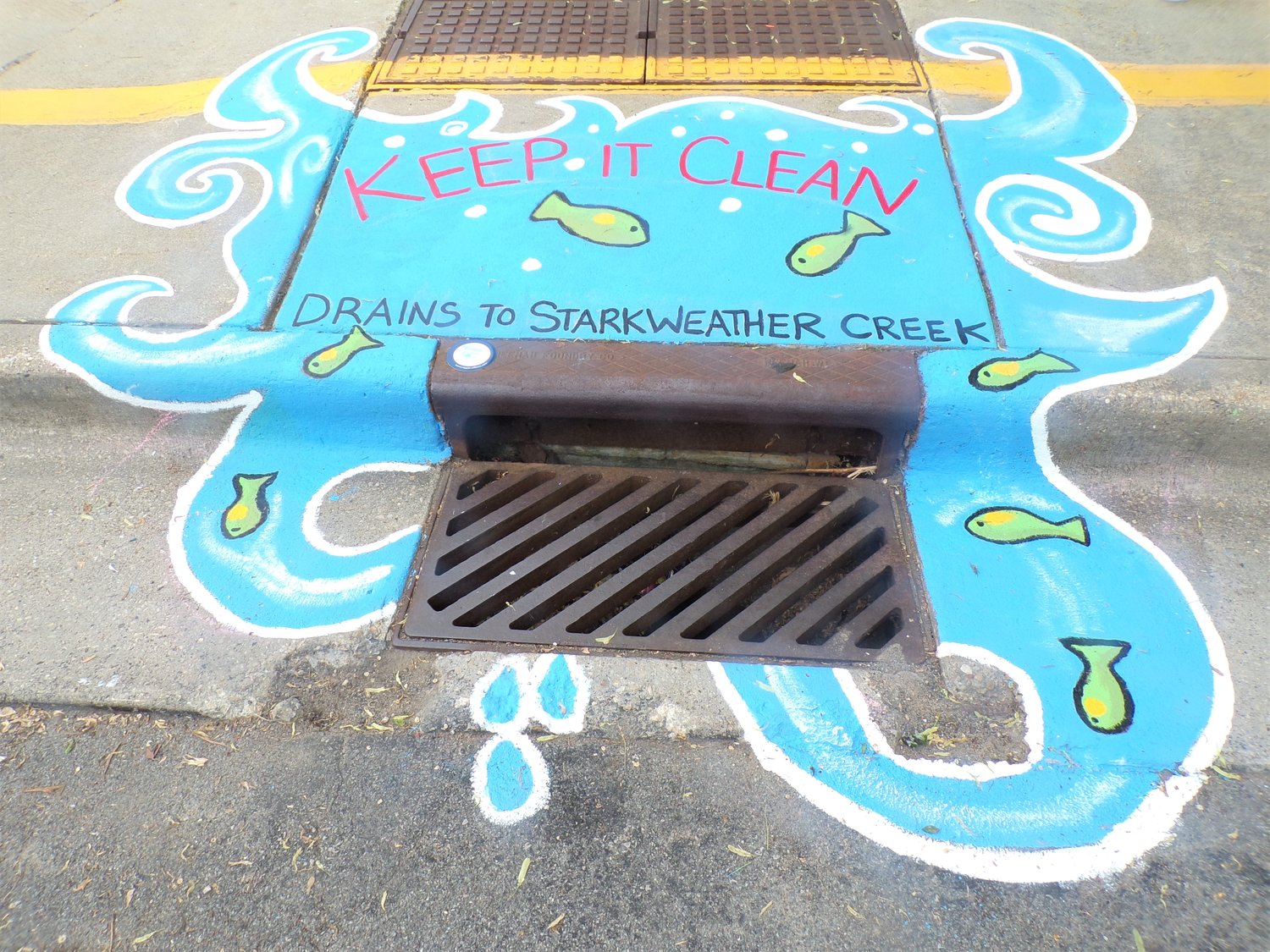 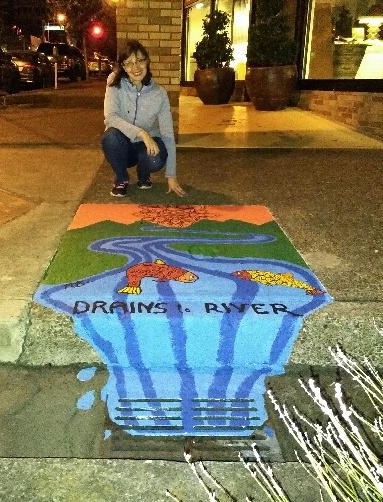 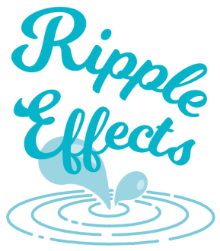 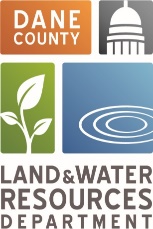 [Speaker Notes: Sherman Middle School Madison]
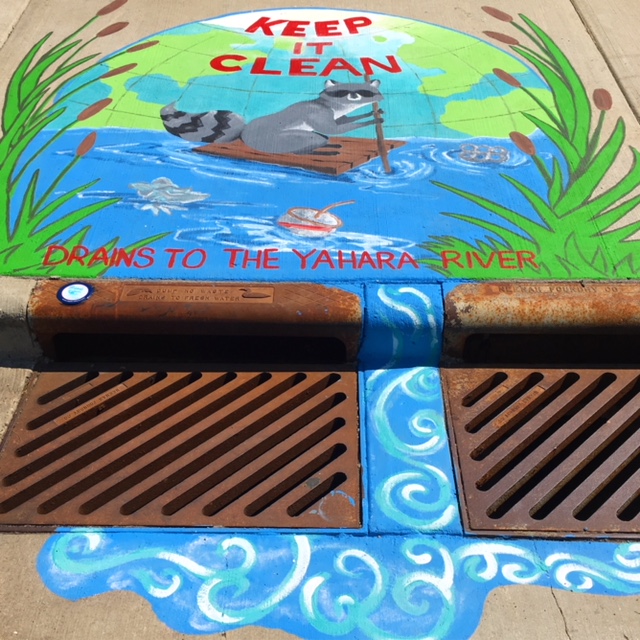 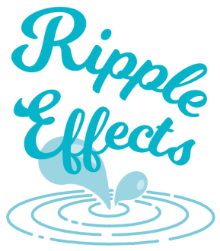 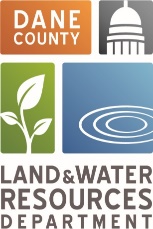 [Speaker Notes: Deforest High School]
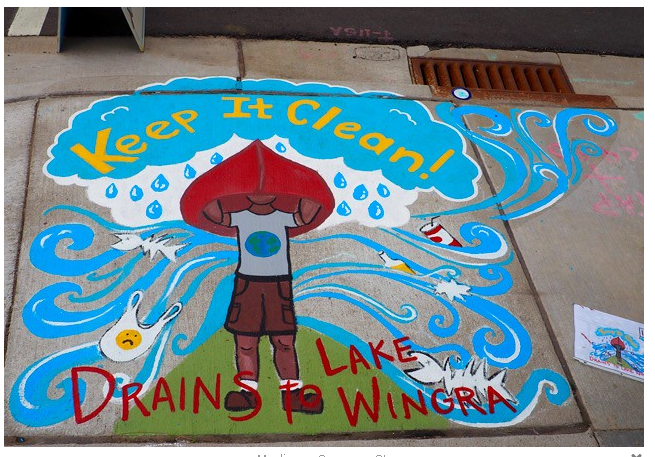 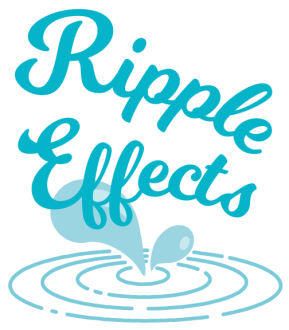 Storm Drain Mural Map https://countyofdane.maps.arcgis.com/apps/MapTour/index.html?appid=2ca8a2d056d0433dbab17619dd42f509
[Speaker Notes: In front of Collectivo Coffee- near Monroe Street]
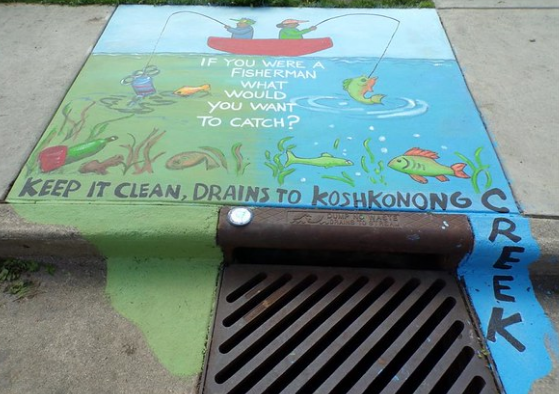 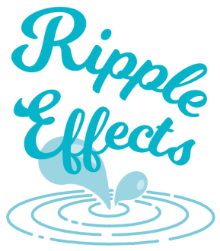 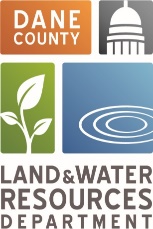 [Speaker Notes: Westside Elem Sun Prairie]
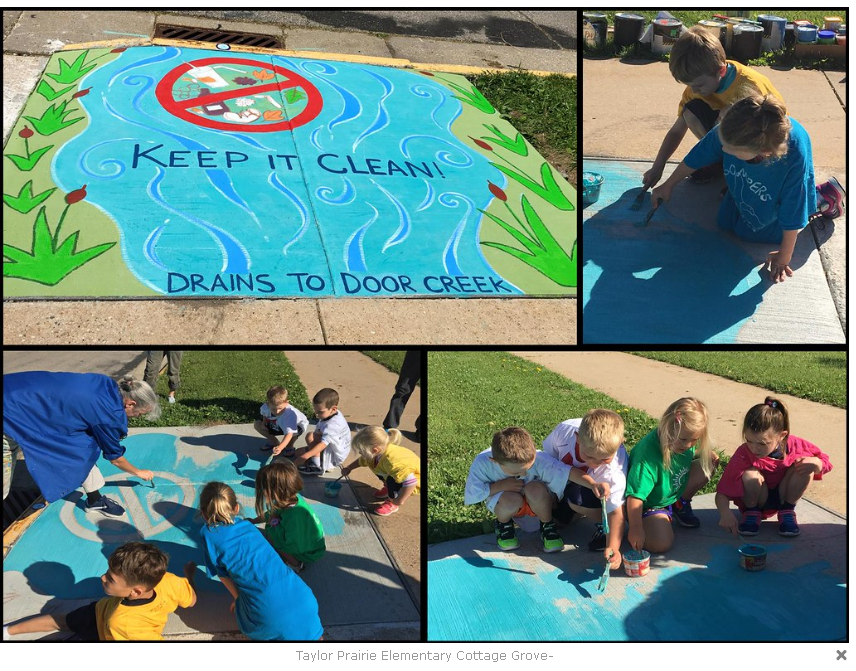 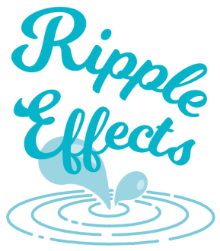 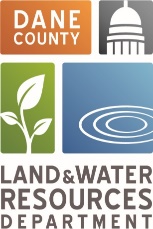 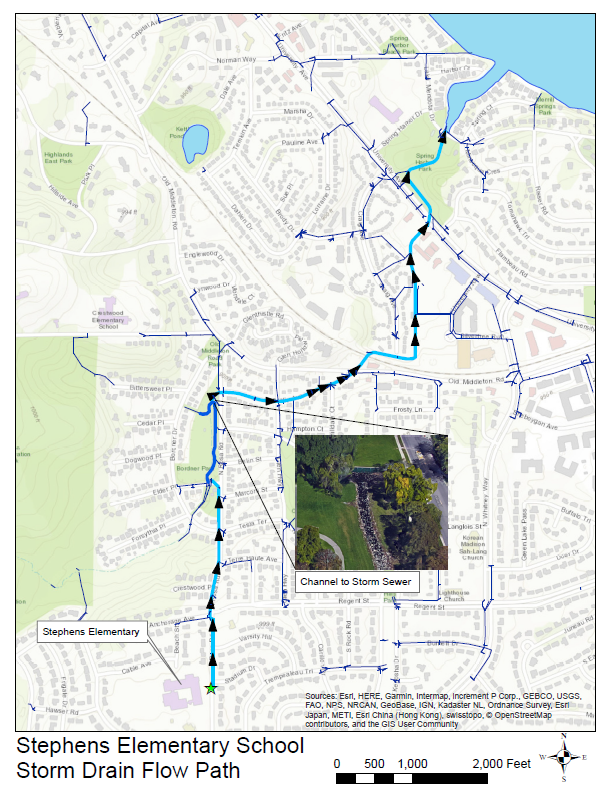 Location of storm drain mural at Randall Elementary
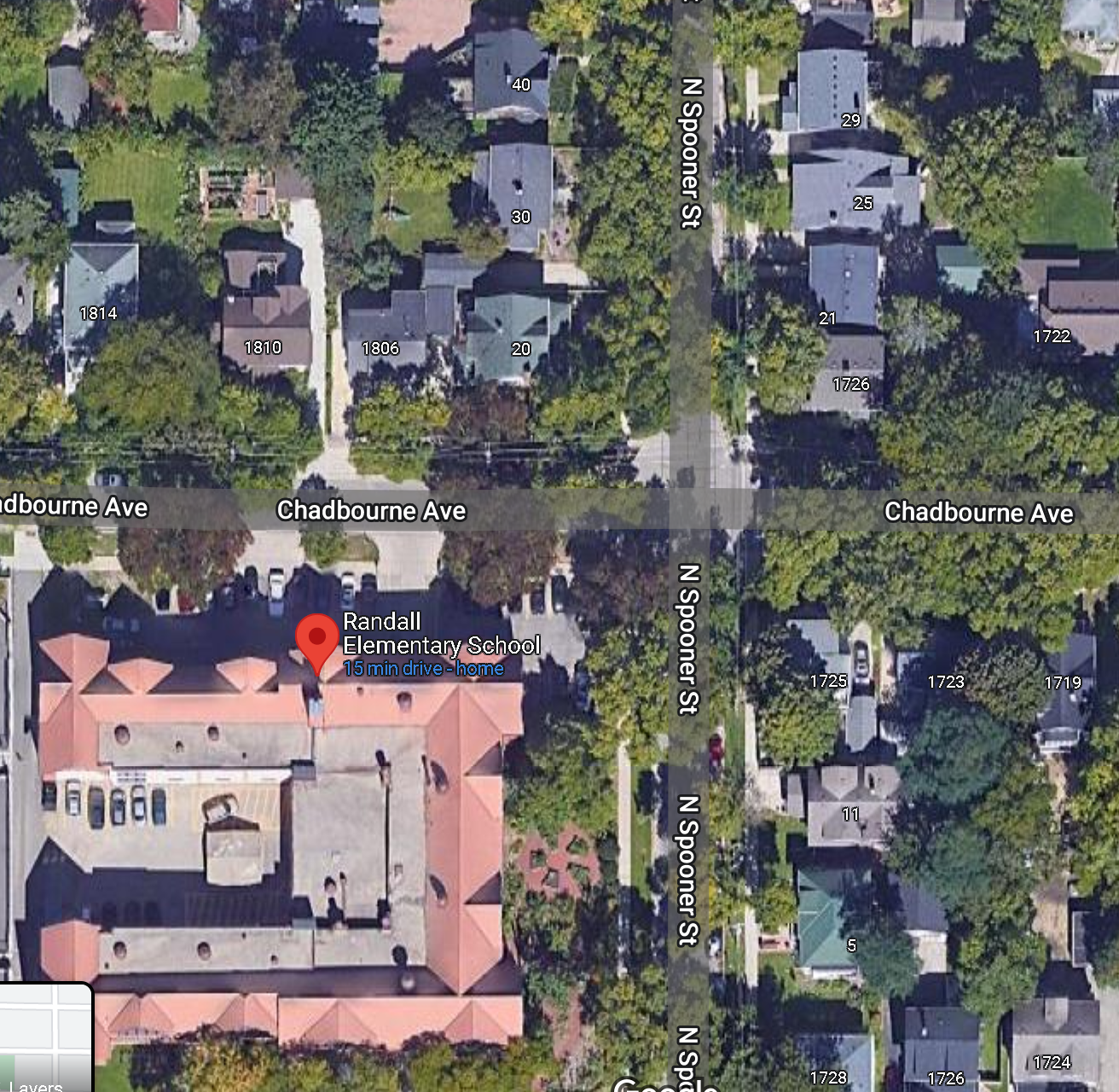 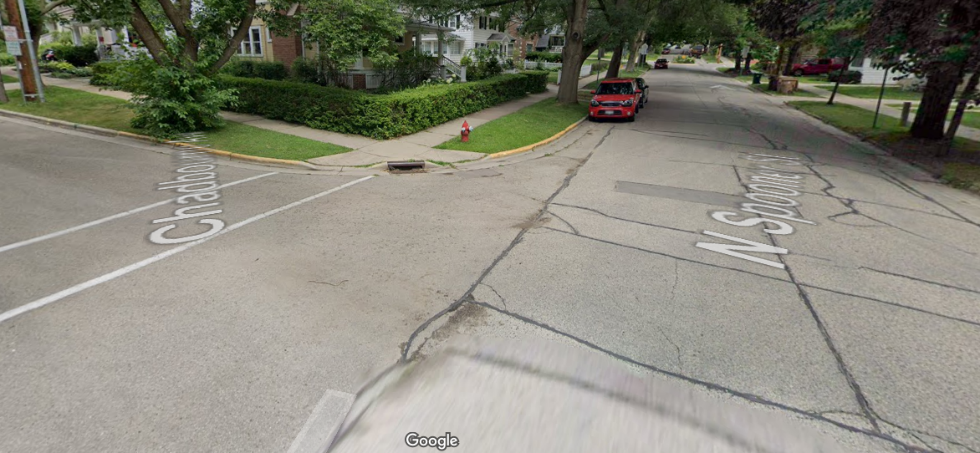 Keep It Clean Drains to Lake Monona
NOW IT’S YOUR TURN! 
WHAT WILL YOUR MURAL LOOK LIKE?

When coming up with design ideas think about:

Things you want to protect that live in the water around here (fish, plants and animals)
What you want the water in the lake/river to look like
What you enjoy doing in or near the lakes/river
Thing you can do to help keep the water clean (clean up litter, pick up after pets) 

Keep It Clean, Drains to Lake Monona
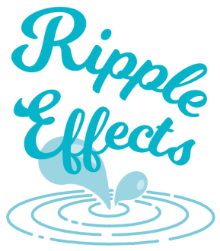 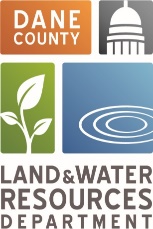 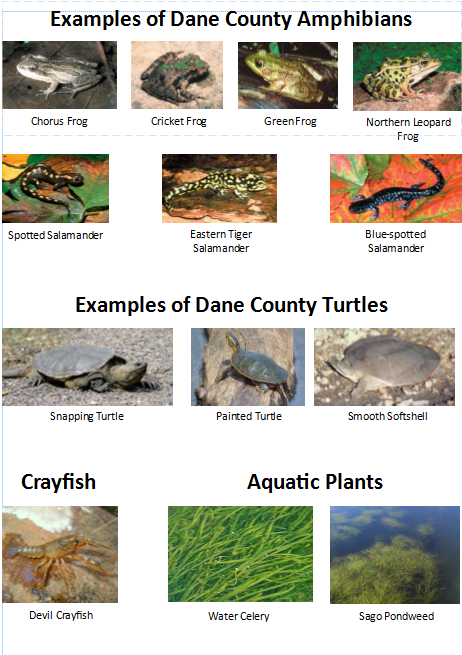 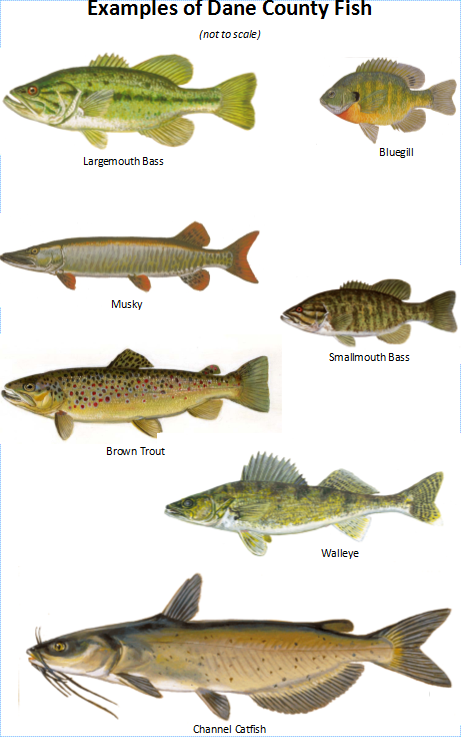 Questions?

Your Name
Your Contact Information
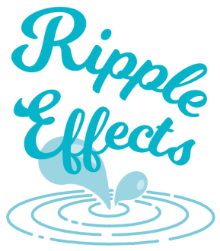 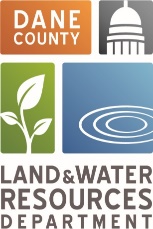